Figure 1. The G51D mutation attenuates α-Syn aggregation in vitro. Recombinant α-SynWT or ...
Hum Mol Genet, Volume 23, Issue 17, 1 September 2014, Pages 4491–4509, https://doi.org/10.1093/hmg/ddu165
The content of this slide may be subject to copyright: please see the slide notes for details.
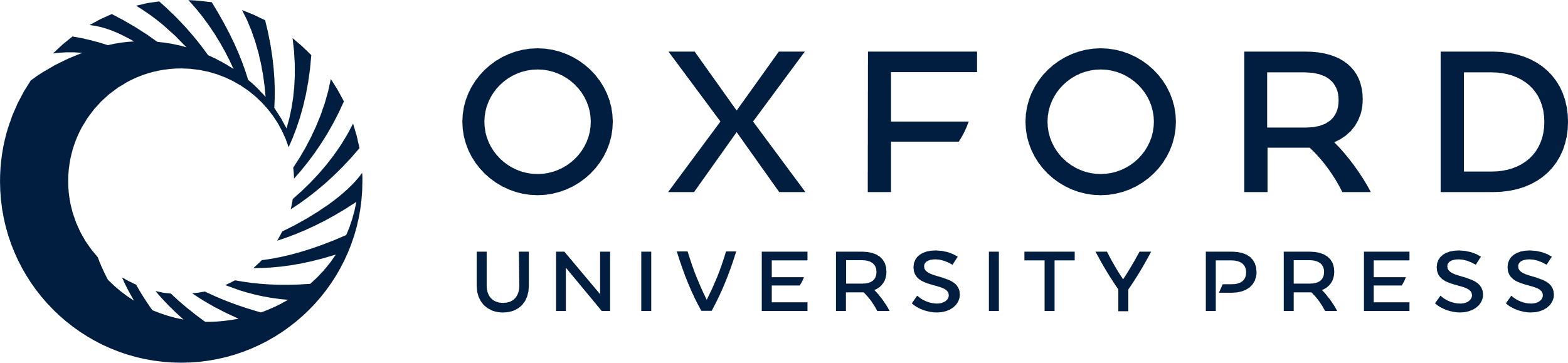 [Speaker Notes: Figure 1. The G51D mutation attenuates α-Syn aggregation in vitro. Recombinant α-SynWT or α-SynG51D were incubated at 37°C under shaking conditions, and the kinetics of aggregation of both proteins were followed by: (A) ThT ± SEM (*P < 0.05, **P < 0.01, ***P < 0.001, n = 3), (B) quantification of remaining soluble protein ± SEM (the differences between the WT and mutant are non-significant, for all time points, n = 3), (C) transmission electron microscopy (scale bar is 200 nm) and (D) circular dichroism. In all used assays, we observed attenuation of α-SynG51D aggregation kinetics compared to α-SynWT.


Unless provided in the caption above, the following copyright applies to the content of this slide: © The Author 2014. Published by Oxford University Press. All rights reserved. For Permissions, please email: journals.permissions@oup.com]